Secretaria de Previdência | Ministério da Fazenda
Subsecretaria dos Regimes Próprios de Previdência Social
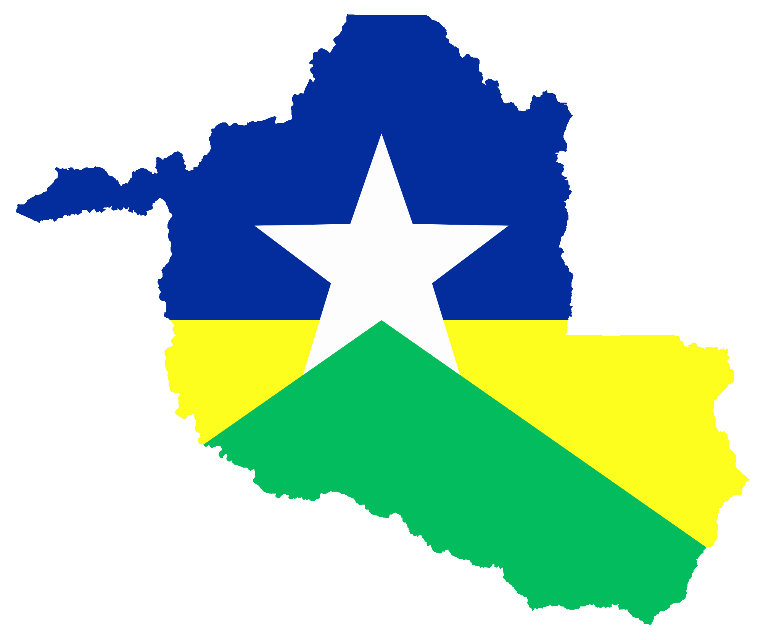 Oficina de Certificação do 
Tempo de Contribuição
CONCEITO E PERÍODO HISTÓRICO DOS RPPS e REGIME JURÍDICO ÚNICO
Sistema próprio de previdência, é instituído por uma lei do ente federativo, que assegure a seus servidores efetivos os benefícios de aposentadoria e pensão por morte.
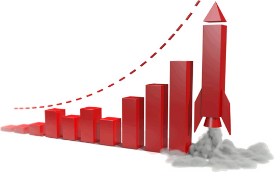 1998
1988
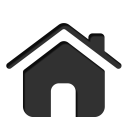 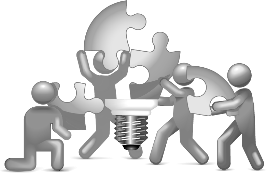 ORIGEM: Surgimento dos Sistemas de Previdência
Criação dos Institutos de Previdência (década de 1930) para 
pagamento dos “benefícios de família”: pensão por morte e auxílios.

Categorias beneficiadas pelos primeiros montepios estavam voltadas ao fortalecimento do Estado: militares, fazenda, diplomacia, infraestrutura.

As aposentadorias eram concedidas aos funcionários como extensão da relação de trabalho estatutária (prêmio).

As pensões por morte eram pagas aos dependentes dos funcionários:
	 Na União: pelo IPASE (até sua extinção, em 1977).
	 Nos Estados: pelos IPEs.
	 Nos Municípios: pelos IPMs (poucos); pelos IPEs (convênios); pelo INPS (regime especial - artigo 3º da Lei 3807/1960 - LOPS).

Servidores regidos pela CLT (grupo majoritário no serviço público): em regra eram segurados do RGPS.
ORIGEM: Surgimento dos Sistemas de Previdência
Produziu sistemas fragmentados, pouco transparentes, com controles frágeis e concessão de privilégios para as categorias mais organizadas do serviço público.

Regimes próprios alcançavam apenas a parcela minoritária dos servidores contratados pelo regime estatutário.

Os benefícios mais onerosos (aposentadorias) eram custeados diretamente pelo Tesouro, sem natureza contributiva e sem formação de reservas.
EXPANSÃO: Causas da expansão dos RPPS
Regime jurídico único - RJU: artigo 39 da CF 1988.
Art. 39. A União, os Estados, o Distrito Federal e os Municípios instituirão, no âmbito de sua competência, regime jurídico único e planos de carreira para os servidores da administração pública direta, das autarquias e das fundações públicas.
RJU é Estatuto ou CLT?

Retenção de créditos do FPE/FPM pelo INSS.
	 CF 1988: artigo 160, parágrafo único (EC 3/1993).
	 Lei 8.212/1991: artigo 56.
	 Instrumento eficaz de cobrança junto a Municípios que não repassavam contribuições devidas ao RGPS.
EXPANSÃO: Causas da expansão dos RPPS
Criação dos RPPS não precedida de estudo atuarial para definição do plano de custeio.

Alíquotas de contribuição insuficientes e não repassadas regularmente.

Recursos desviados para outras  finalidades.

Regras de concessão dos benefícios muito generosas.
EXPANSÃO: Causas da expansão dos RPPS
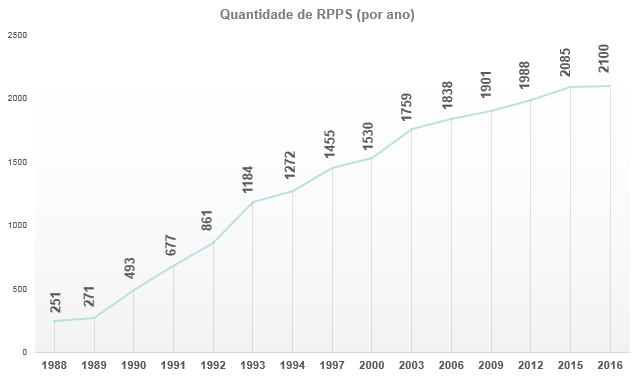 Extinção da exigência do RJU
EC nº 19/1998

Art. 39. A União, os Estados, o Distrito Federal e os Municípios instituirão conselho de política de administração e remuneração de pessoal, integrado por servidores designados pelos respectivos Poderes.
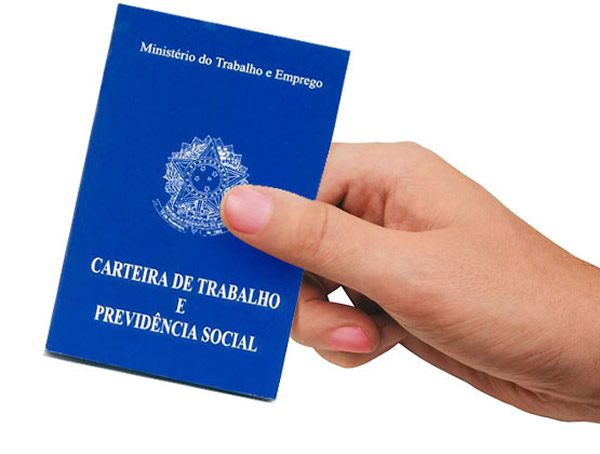 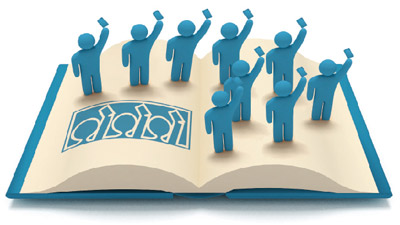 Reestabelecimento da exigência do RJU
ADI 2.135/DF

Em 02/08/2007, o STF deferiu liminar na Medida Cautelar da ADI 2.135/DF, suspendeu a eficácia do artigo 39, caput, da Constituição Federal com a redação da EC nº 19/1998.
Art. 39. A União, os Estados, o Distrito Federal e os Municípios instituirão, no âmbito de sua competência, regime jurídico único e planos de carreira para os servidores da administração pública direta, das autarquias e das fundações públicas.
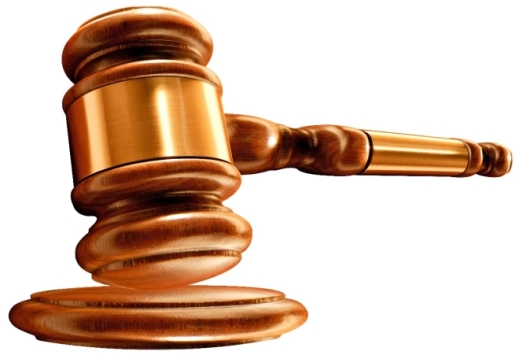 1988
2007
1998
Art. 39
ADI 2135
EC 19/98
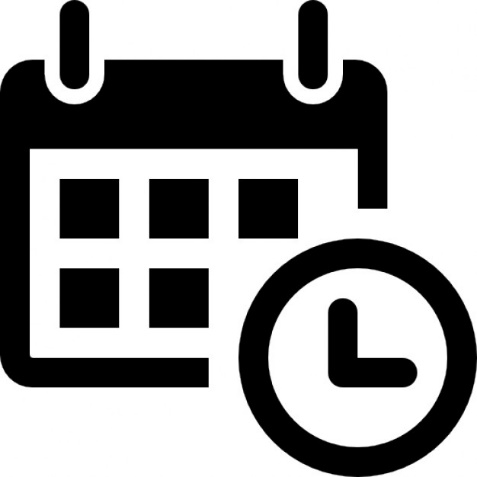 Cobertura Exclusiva a Servidores Titulares de Cargo Efetivo
Art. 40. Aos servidores titulares de cargos efetivos da União, dos Estados, do Distrito Federal e dos Municípios, incluídas suas autarquias e fundações, é assegurado regime de previdência de caráter contributivo e solidário, mediante contribuição do respectivo ente público, dos servidores ativos e inativos e dos pensionistas, observados critérios que preservem o equilíbrio financeiro e atuarial e o disposto neste artigo.
§ 13 - Ao servidor ocupante, exclusivamente, de cargo em comissão declarado em lei de livre nomeação e exoneração bem como de outro cargo temporário ou de emprego público, aplica-se o regime geral de previdência social.
Cobertura dos Servidores Estabilizados e Admitidos até 05/10/1988
Servidores estabilizados – Art. 19 do ADCT

Art. 19. Os servidores públicos civis da União, dos Estados, do Distrito Federal e dos Municípios, da administração direta, autárquica e das fundações públicas, em exercício na data da promulgação da Constituição, há pelo menos cinco anos continuados, e que não tenham sido admitidos na forma regulada no art. 37 da Constituição, são considerados estáveis no serviço público.

Servidores não estáveis admitidos até 05/10/1988

Desde que estejam amparados por Estatuto
Previsão constitucional originária
Art. 40. O servidor será aposentado:

(...)

§ 2º A lei disporá sobre a aposentadoria em cargos ou empregos temporários.
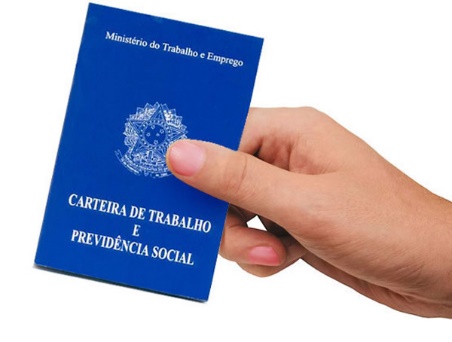 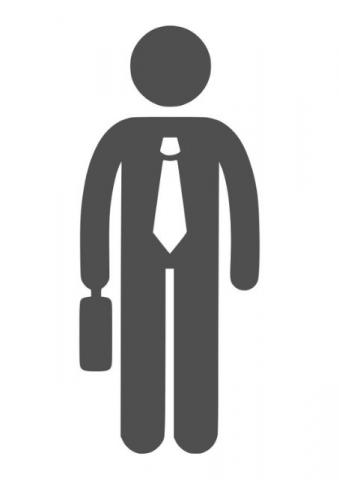 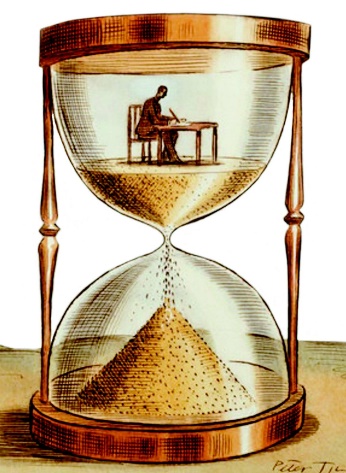 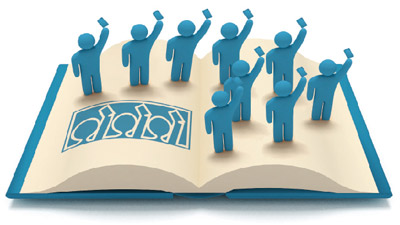 1998
EC 20/98
Servidores Efetivos;
Comissionados;
Temporários;
CLT;
Agentes Políticos.
Servidores Efetivos.
Certificação do 
Tempo de Contribuição: 
Portaria MPS nº 154/2008
O que o servidor pensa...
O que o RPPS pensa...
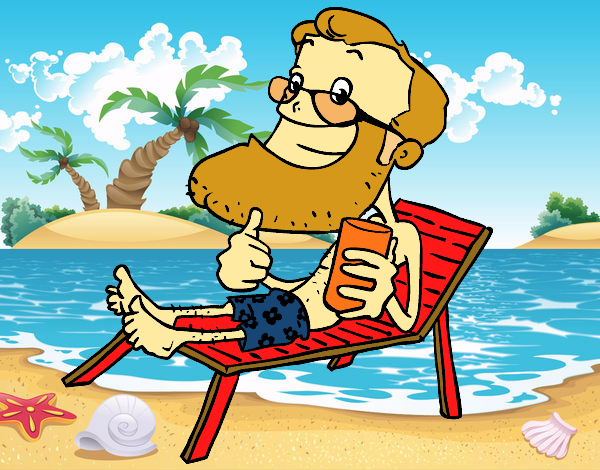 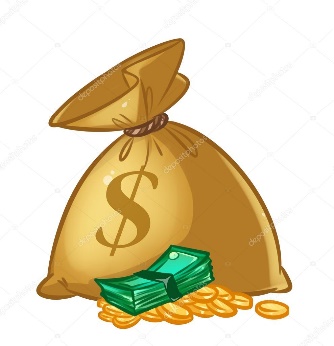 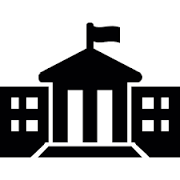 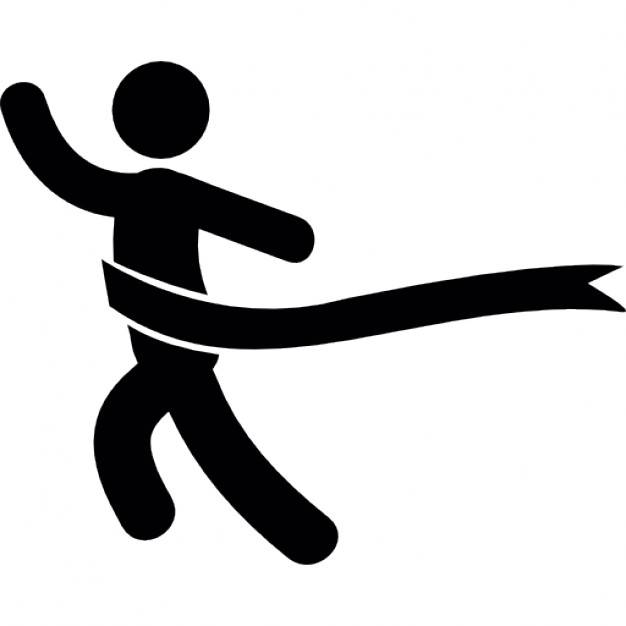 Portaria MPS nº 154/2008
Art. 1º Os Regimes Próprios de Previdência Social dos servidores públicos titulares de cargos efetivos, dos Magistrados, dos Ministros e dos Conselheiros dos Tribunais de Contas, e dos membros do Ministério Público de qualquer dos poderes da União, dos Estados, do Distrito Federal e dos Municípios, incluídas suas autarquias e fundações, emitirão Certidão de Tempo de Contribuição - CTC nos termos desta Portaria.
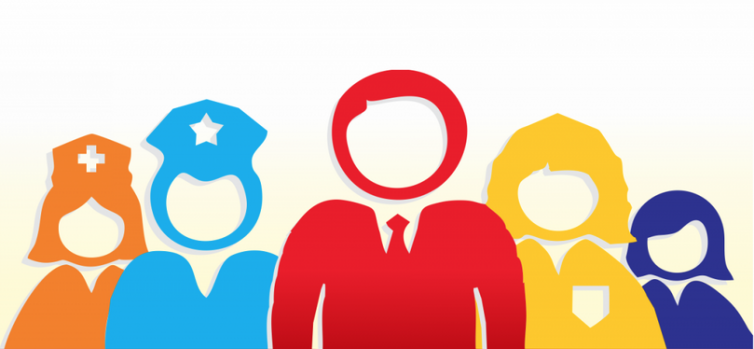 Art. 2º O tempo de contribuição para Regime Próprio de Previdência Social - RPPS deverá ser provado com CTC fornecida pela unidade gestora do RPPS ou, excepcionalmente, pelo órgão de origem do servidor, desde que devidamente homologada pela respectiva unidade gestora do RPPS.

§ 1º O ente federativo expedirá a CTC mediante requerimento formal do interessado, no qual esclarecerá o fim e a razão do pedido.

§ 2º Até que seja instituído sistema integrado de dados que permita a emissão eletrônica de CTC pelos RPPS, a certidão deverá ser datilografada ou digitada e conterá numeração única no ente federativo emissor, não podendo conter espaços em branco, emendas, rasuras ou entrelinhas que não estejam ressalvadas antes do seu desfecho.
Art. 3º O tempo de contribuição para o Regime Geral de Previdência Social - RGPS deverá ser comprovado com CTC fornecida pelo setor competente do Instituto Nacional do Seguro Social - INSS.

Art. 4º Para fins de concessão de aposentadoria, na forma de contagem recíproca, só poderá ser aceita CTC emitida por regime de previdência social, geral ou próprio, observados os requisitos previstos no art. 6º.
 
Art. 5º O setor competente da União, do Estado, do Distrito Federal e do Município deverá promover o levantamento do tempo de contribuição para o RPPS à vista dos assentamentos funcionais do servidor.
Art. 6º Após as providências de que trata o art. 5º e observado, quando for o caso, o art. 10 desta Portaria, a unidade gestora do RPPS ou o órgão de origem do servidor deverá emitir a CTC sem rasuras, constando, obrigatoriamente, no mínimo:
 
I - órgão expedidor;
II - nome do servidor, matrícula, RG, CPF, sexo, data de nascimento, filiação, PIS ou PASEP, cargo efetivo, lotação, data de admissão e data de exoneração ou demissão;
III - período de contribuição ao RPPS, de data a data, compreendido na certidão;
IV - fonte de informação;
V - discriminação da frequência durante o período abrangido pela certidão, indicadas as alterações existentes, tais como faltas, licenças, suspensões e outras ocorrências;
VI - soma do tempo líquido que corresponde ao tempo bruto de dias de vínculo ao RPPS de data a data, inclusive o dia adicional dos anos bissextos, descontados os períodos de faltas, suspensões, disponibilidade, licenças e outros afastamentos sem remuneração;
VII - declaração expressa do servidor responsável pela certidão indicando o tempo líquido de efetiva contribuição em dias e o equivalente em anos, meses e dias, considerando-se o mês de 30 (trinta) e o ano de 365 (trezentos e sessenta e cinco) dias;
VIII - assinatura do responsável pela emissão da certidão e do dirigente do órgão expedidor;
IX - indicação da lei que assegure ao servidor aposentadorias voluntárias por idade e por tempo de contribuição e idade, aposentadorias por invalidez e compulsória e pensão por morte, com aproveitamento de tempo de contribuição prestado em atividade vinculada ao RGPS ou a outro RPPS;
X - relação das remunerações de contribuição por competência, a serem utilizadas no cálculo dos proventos da aposentadoria, apuradas em todo o período certificado desde a competência julho de 1994 ou desde a do início da contribuição, se posterior àquela competência, sob a forma de anexo; e
XI - homologação da unidade gestora do RPPS, no caso da certidão ser emitida por outro órgão da administração do ente federativo.
Parágrafo único. O ente federativo deverá adotar os modelos de CTC e de Relação das Remunerações de Contribuições constantes nos Anexos I e II.
Art. 7º A CTC deverá ser expedida em duas vias, das quais a primeira será fornecida ao interessado, mediante recibo passado na segunda via, implicando sua concordância quanto ao tempo certificado.
 
§ 1º A primeira via original da CTC deverá compor o processo de averbação de tempo de contribuição perante o regime instituidor do benefício, bem como o processo da aposentadoria em que houver a contagem recíproca de tempo de contribuição.

§ 2º A segunda via da certidão, com recibo do interessado, deverá ser arquivada no órgão emissor ou na unidade gestora do RPPS, para fins de controle.
Art. 7º-A Se o ente utilizar processo administrativo eletrônico, a segunda via da certidão emitida pelo regime de origem, com recibo do interessado, e a primeira via da certidão recebida pelo regime instituidor poderão ser arquivadas eletronicamente.

Parágrafo único.  Na hipótese de que trata este artigo, o regime instituidor deverá registrar na primeira via original da CTC recebida que o tempo certificado foi averbado e que é vedada sua reutilização por outro regime, devolvendo-a ao servidor depois de digitalizada.
Art. 8º A unidade gestora do RPPS e o órgão emissor da CTC deverão efetuar, respectivamente, no registro individualizado do participante no RPPS e nos assentamentos funcionais do servidor, anotação contendo, no mínimo, os seguintes dados:
 
I - número da CTC e respectiva data de emissão;
II - o tempo líquido de contribuição somado na certidão expresso em dias e em anos, meses e dias; e
III - os períodos certificados e os respectivos órgãos destinatários, bem como o tempo destinado a cada regime em caso de fracionamento.
 
§ 1º As anotações a que se refere o caput deste artigo devem ser assinadas pelo servidor responsável e conter o visto do dirigente do órgão.
§ 2º Se os órgãos e entidades utilizarem sistemas informatizados de assentamento funcional, os registros a que se refere este artigo serão realizados no próprio sistema.

Art. 9º  Quando solicitado pelo ex-servidor que mantém vínculos em dois regimes previdenciários ou dois vínculos em um mesmo RPPS, é permitida a emissão de CTC única com destinação do tempo de contribuição para, no máximo, dois regimes previdenciários distintos, devendo constar o período integral de contribuição, bem como os períodos a serem aproveitados em cada um dos vínculos previdenciários mantidos nos regimes instituidores, segundo indicação do requerente.
§ 1°  A CTC de que trata este artigo deverá ser expedida em três vias, das quais a primeira e a segunda serão fornecidas ao interessado, mediante recibo passado na terceira via, implicando sua concordância quanto ao tempo certificado, observado o disposto no art. 7º-A.

§ 2°  Na CTC única deverá constar o período integral de contribuição ao RPPS, bem como as frações desse período a serem aproveitadas em cada um dos regimes instituidores ou em cada um dos cargos do regime instituidor, em caso de duplo vínculo a um mesmo RPPS.
Art. 10  A CTC só poderá ser fornecida para os períodos de efetivo vínculo ao RPPS, nos termos do art. 40 da Constituição Federal.

Parágrafo único.  Poderão ser certificados os períodos de afastamento, desde que o cômputo seja autorizado por lei e tenha havido a correspondente contribuição ao RPPS.
Art. 11.  É vedada a emissão de CTC:
I - com contagem de tempo de contribuição de atividade privada com a de serviço público ou de mais de uma atividade no serviço público, quando concomitantes;
II - em relação a período que já tiver sido utilizado para a concessão de aposentadoria em qualquer regime de previdência social;
III - com contagem de tempo fictício;
IV - com conversão de tempo de serviço exercido sob condições especiais em tempo de contribuição comum;
V - relativa a período de filiação a outro RPPS ou ao RGPS, ainda que o servidor tenha prestado serviços ao próprio ente emissor naquele período, e que esse tempo tenha sido objeto de averbação;
VI - para ex-servidor não titular de cargo efetivo, em relação a período posterior a 16/12/1998.

§ 1º  Entende-se como tempo fictício aquele considerado em lei como tempo de contribuição para fins de concessão de aposentadoria sem que tenha havido, por parte do servidor, a prestação de serviço ou a correspondente contribuição.

§ 2º  O tempo de serviço considerado para efeito de aposentadoria por lei e cumprido até 16 de dezembro de 1998 será contado como tempo de contribuição.
§ 3º  Poderão constar na CTC os períodos de filiação a RPPS posteriores a 16 de dezembro de 1998 em que tenha havido a prestação de serviço sem ocorrência de contribuição por falta de alíquota de contribuição instituída pelo ente.

§ 4º  Para os períodos a que se refere o § 3º, as informações das remunerações de contribuições deverão corresponder aos valores das respectivas remunerações do cargo efetivo.
Art. 12. A CTC só poderá ser emitida para ex-servidor.
 
§ 1º Na hipótese de vinculação do servidor ao RGPS por força de lei do ente federativo, poderá ser emitida a CTC relativamente ao período de vinculação ao RPPS mesmo que o servidor não esteja exonerado ou demitido do cargo efetivo na data do pedido situação na qual a CTC somente poderá ser utilizada para obtenção de aposentadoria no RGPS relativa ao cargo a que se refere a certidão.

§ 2º No caso de acumulação lícita de cargos efetivos no mesmo ente federativo, só poderá ser emitida CTC relativamente ao tempo de contribuição no cargo do qual o servidor se exonerou ou foi demitido.
§ 3º A CTC relativa ao período de vinculação ao RPPS, emitida a requerimento do servidor público na situação de que trata o § 1º, implica, na forma estabelecida na legislação do ente federativo emissor, a vacância do cargo público, com efeitos a partir da primeira entre as seguintes datas:
I - aquela em que o servidor teve ciência da decisão concessiva de aposentadoria pelo INSS;
II - do recebimento, pelo ente federativo, da comunicação sobre a concessão de aposentadoria ao servidor, enviada pelo INSS conforme previsão do inciso I do art. 131 do Regulamento da Previdência Social, aprovado pelo Decreto nº 3.048, de 1999;
III - aquela em que o ente federativo teve ciência da concessão de aposentadoria ao servidor por quaisquer outros meios.
Art. 13. Na apuração das remunerações de contribuições deverá ser observada a legislação vigente em cada competência a ser discriminada, bem com as alterações das remunerações de contribuições que tenham ocorrido, em relação às competências a que se referirem.
 
Parágrafo único. Entende-se como remuneração de contribuição os valores da remuneração ou subsídio utilizado como base para o cálculo da contribuição do servidor ao RPPS a que esteve vinculado.
 
Art. 14. Concedido o benefício, caberá ao órgão concessor comunicar o fato, por ofício, ao regime previdenciário emitente da CTC, para os registros e providências cabíveis.
Art. 15. Poderá haver revisão da CTC pelo ente federativo emissor, inclusive para fracionamento de períodos, desde que previamente devolvida a certidão original.
 
Parágrafo único. Observado o disposto no art. 9º, será admitida revisão da CTC para fracionamento de períodos somente quando a certidão comprovadamente não tiver sido utilizada para fins de aposentadoria no RGPS ou para fins de averbação ou de aposentadoria em outro RPPS, ou ainda, uma vez averbado o tempo, este não tiver sido utilizado para obtenção de qualquer direito ou vantagem no RPPS.
Art. 16. Para possibilitar a revisão da CTC, o interessado deverá apresentar:
 
I - requerimento escrito de cancelamento da certidão, no qual esclarecerá o fim e a razão do pedido;
II - a certidão original, anexa ao requerimento; e
III - declaração emitida pelo regime previdenciário a que se destinava a certidão contendo informações sobre a utilização, ou não, dos períodos lavrados na certidão e, em caso afirmativo, para que fins foram utilizados.
Art. 17. No caso de solicitação de 2ª via da CTC, o requerimento deverá expor as razões que justificam o pedido, observando-se o disposto nos incisos I e III do art. 16.
 
Art. 18. Os entes federativos e o INSS deverão disponibilizar na rede mundial de computadores - internet as respectivas CTC´s emitidas, digitalizadas, para permitir a confirmação da veracidade por parte do regime previdenciário destinatário.
 
§ 1º O endereço eletrônico referido no caput para consulta na internet deverá constar na própria CTC.
§ 2º Quando não for possível a disponibilização e confirmação da veracidade da CTC na página da internet do órgão emissor, o órgão destinatário poderá solicitar ao emissor, por ofício, sua ratificação ou retificação.
§ 3º Caso a CTC não tenha a veracidade confirmada ou caso seja retificada pelo órgão emissor, eventual concessão de benefício ou vantagem já ocorrida com base na certidão deverá ser revista, de ofício, pelo regime destinatário.

§ 4º Após a conclusão do processo de revisão de que trata o § 3º, o resultado deverá ser comunicado ao órgão emissor da CTC para eventual revisão de compensação previdenciária, caso esta já tenha sido requerida e concedida.
Art. 19. Caberá revisão da CTC, inclusive de ofício, quando for constatado erro material e desde que tal revisão não importe em dar à certidão destinação diversa da que lhe foi dada originariamente.
 
§ 1º A revisão de que trata o caput será precedida de solicitação ao órgão destinatário da CTC de devolução da certidão original.

§ 2º Na impossibilidade de prévio resgate da certidão original, caberá ao órgão emissor encaminhar a nova CTC ao órgão destinatário, acompanhada de ofício informando os motivos da revisão e o cancelamento da CTC anteriormente emitida, para fins de anulação dos seus efeitos.
Art. 20. Para revisão da CTC que tenha sido utilizada no RGPS ou em outro RPPS, aplica-se o prazo decadencial estabelecido para esse fim na forma da legislação do ente federativo, salvo comprovada má-fé.
 
Parágrafo único. No caso de ausência de lei do ente federativo que estabeleça prazo decadencial para revisão da CTC, aplica-se o prazo decadencial de dez anos, contados da data de emissão da certidão, salvo comprovada má-fé, conforme estabelece no âmbito do RGPS a Lei nº 8.213, de 24 de julho de 1991.
Art. 21. Os entes federativos fornecerão ao servidor detentor exclusivamente de cargo de livre nomeação e exoneração, e ao servidor titular de cargo, emprego ou função amparado pelo RGPS, documento comprobatório do vínculo funcional, para fins de concessão de benefícios ou para emissão de CTC pelo RGPS, sem prejuízo da apresentação da Guia de Recolhimento do Fundo de Garantia por Tempo de Serviço e Informações à Previdência Social - GFIP.
Art. 21-A. Quanto aos períodos em que foi assegurado o pagamento de benefícios de aposentadoria e/ou pensão mediante convênios ou consórcios entre entes federativos diversos, a emissão ou homologação da CTC caberá à unidade gestora do RPPS do ente federativo que seria diretamente responsável pela concessão do benefício de aposentadoria.
Art. 21-B. É de responsabilidade do RPPS a emissão de CTC em relação a período exercido sob o Regime Especial disciplinado pelo parágrafo único do art. 3º da Lei nº 3.807, de 1960.
Art. 21-C. Os entes federativos emitirão, para apresentação ao INSS na condição de organismo de ligação, Declaração de Tempo de Contribuição para Aplicação de Acordo Internacional relativa a servidor vinculado ao seu RPPS, conforme formulário constante no Anexo IV, para o cumprimento de acordos internacionais de previdência social que contenham cláusula convencional que alcance a legislação dos RPPS.
Acordos Internacionais
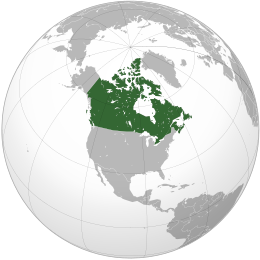 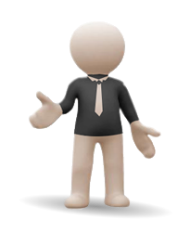 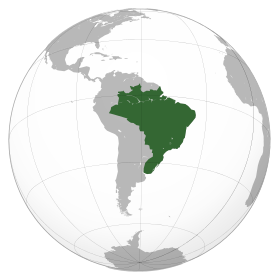 RPPS preencherá a Declaração de Tempo de Contribuição para Aplicação de Acordo Internacional;

O INSS precisa receber a declaração para possibilitar a troca de documentos e informações com o país acordante;

Não cabe a emissão de CTC, visto que o servidor continua vinculado ao RPPS.
Acordos Internacionais
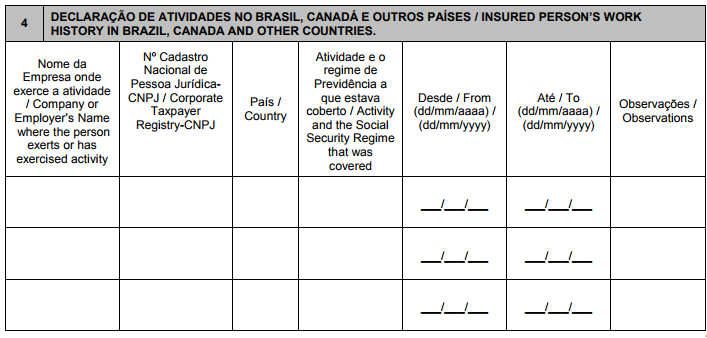 CTC com tempo especial
PARECER n. 00060/2015/DIVCONS/PFE-INSS/PGF/AGU

28.     Pelo exposto corroborando os entendimentos do Departamento dos Regimes da Previdência no Serviço Público (fls. 01/09) e do Departamento do Regime Geral da Previdência Social , ambos do Ministério do Trabalho e Previdência Social e do entendimento da  Coordenação-Geral de Reconhecimento de Direitos/DIRBEN, esta Divisão se manifesta no sentido de que o dispositivo do inciso I do art. 96 da Lei nº 8.213/91 não apresenta óbice à contagem recíproca de tempo especial interregime, sem conversão, contado de data a data.
29.   Assim, não se vislumbra impedimento para que os períodos referentes à atividade exercida sob condições especiais que prejudiquem a saúde ou a integridade físcica, ou cumprido pelo segurado com deficiência sejam averbados, sem conversão, na Certidão de Tempo de Contribuição.
AVERBAÇÃO
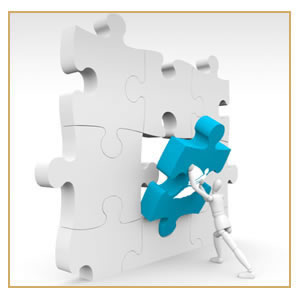 Art. 201.  .....................................................................................................................

§ 9º  Para efeito de aposentadoria, é assegurada a contagem recíproca do tempo de contribuição na administração pública e na atividade privada, rural e urbana, hipótese em que os diversos regimes de previdência social se compensarão financeiramente, segundo critérios estabelecidos em lei.
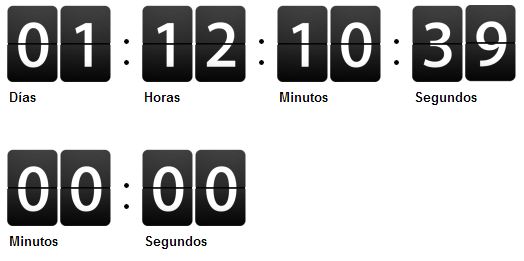 EFEITOS PREVIDENCIÁRIOS E ESTATUTÁRIOS DA AVERBAÇÃO
A averbação é o reconhecimento, pela Administração Pública, do tempo cumprido em outro regime de previdência social, para fins de aposentadoria.

Normalmente a averbação se dá por meio da apresentação da Certidão de Tempo de Contribuição - CTC pelo servidor interessado.

O § 2º do art. 10 do Decreto nº 3.112/1999 autoriza que o ente possa averbar o tempo de contribuição a ele prestado pelo servidor com vínculo ao RGPS, sem a necessidade de CTC do INSS, ao qual posteriormente apresentará “certidão específica” para fins de compensação.
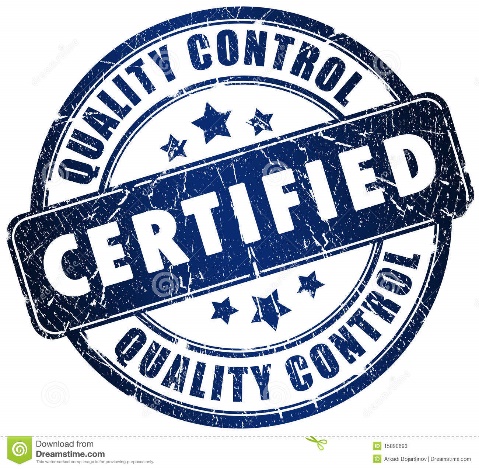 EFEITOS PREVIDENCIÁRIOS E ESTATUTÁRIOS DA AVERBAÇÃO
Além do efeito previdenciário, a averbação (com CTC ou automática) gera também efeitos administrativos, com o reconhecimento de diferentes vantagens ao servidor (adicionais por tempo de serviço, licença-prêmio, progressões, abono de permanência).

Lei nº 8.112/1990 – Estatuto dos Servidores Federais

Art. 100.  É contado para todos os efeitos o tempo de serviço público federal, inclusive o prestado às Forças Armadas.


Presume-se que o servidor que não providenciou a certificação de tempo anterior ao RPPS junto ao INSS anuiu com a averbação automática.
EFEITOS PREVIDENCIÁRIOS E ESTATUTÁRIOS DA AVERBAÇÃO
Instrução Normativa INSS/PRES nº 77/2015
Averbação automática:
Art. 441. Será permitida a emissão de CTC, pelo INSS, para os períodos em que os servidores públicos da União, dos Estados, do Distrito Federal e dos Municípios estiveram vinculados ao RGPS, somente se, por ocasião de transformação para RPPS, esse tempo não tiver sido averbado automaticamente pelo respectivo órgão.

Certidão específica:
Art. 474. Quando o servidor público possuir tempo de contribuição, vinculado ao Regime Geral de Previdência Social, por serviço prestado ao próprio ente instituidor, terá o tempo comprovado por certidão específica, emitida pelo próprio ente instituidor, para fins de compensação previdenciária, conforme § 2º do art. 10 do Decreto n° 3.112, de 1999, e modelo constante no Anexo XLII.
DESAVERBAÇÃO
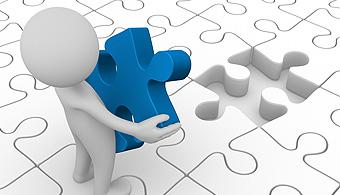 DESAVERBAÇÃO E SEUS EFEITOS
A princípio, a averbação e a desaverbação do tempo de contribuição em um regime previdenciário são atos de vontade do servidor, que pode manifestar ou não o desejo de fazê-lo.

Os efeitos da desaverbação serão diferenciados caso o tempo de vínculo com o RGPS tenha sido exercido sob o regime de emprego público sob a égide da CLT ou por cargo público efetivos, regido por estatuto do Ente Federativo.
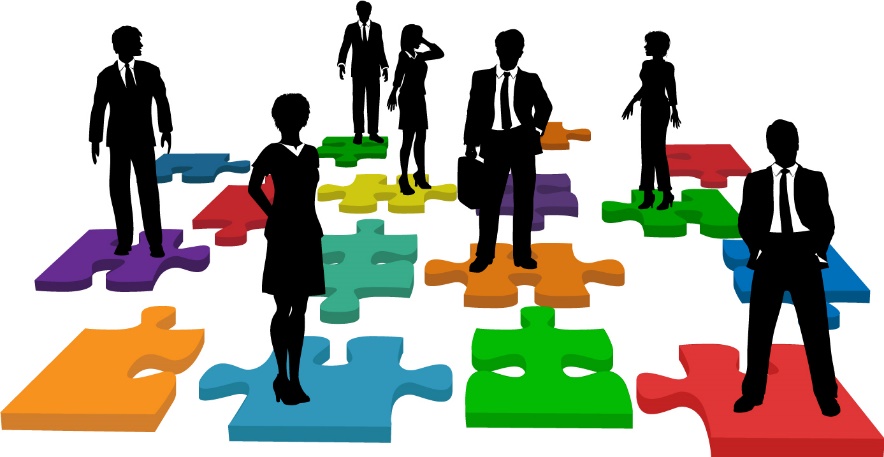 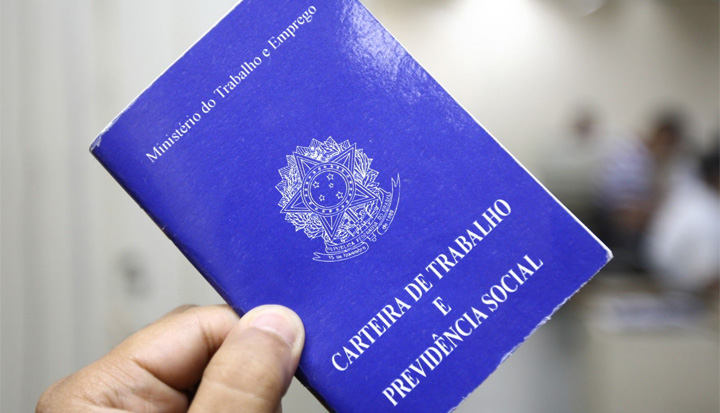 DESAVERBAÇÃO E SEUS EFEITOS
Não se pode utilizar tempo de um cargo, ainda que parcialmente, para obtenção de aposentadoria no RGPS ou em outro regime, pois gera obrigatoriamente a vacância: o servidor não pode ter ao mesmo tempo a condição de ativo e inativo em relação ao mesmo cargo. (vide art. 70 da Orientação Normativa nº 02/2009 e art. 12 da Portaria MPS nº 402/2008).

Apenas o tempo de emprego público (ou de outra atividade com vínculo ao RGPS) pode ser utilizado para aposentadoria em outro regime, sem que ocorra a vacância.
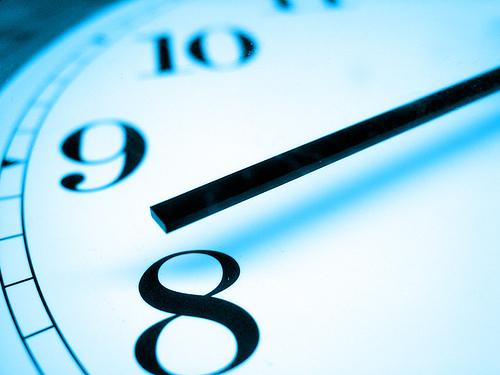 DESAVERBAÇÃO E SEUS EFEITOS
Vínculo Estatutário – Quando concedida aposentadoria pelo INSS deve ser declarada a vacância do cargo.

Vínculo Trabalhista – Pode ser concedida aposentadoria pelo INSS sem que seja necessário declarar a vacância do cargo, desde que na concessão dessa aposentadoria não seja utilizado nenhum tempo relativo ao atual cargo.
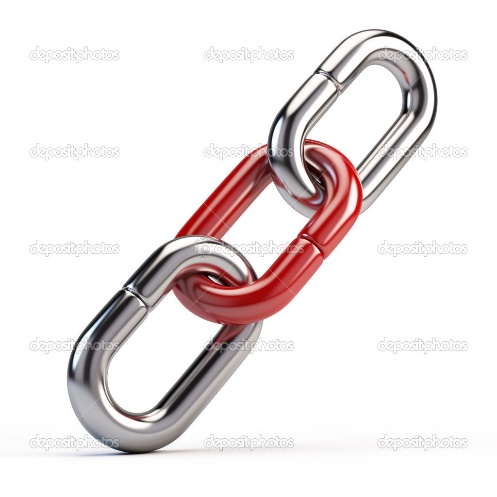 DESAVERBAÇÃO E SEUS EFEITOS
Se a averbação do tempo gerar algum proveito para a remuneração do servidor, em face do vínculo estatutário, há fundamentos para que a Administração indefira o pedido de desaverbação desse tempo. 

A desaverbação do tempo pode implicar em desequilíbrio financeiro e atuarial tanto para o RGPS quanto para os RPPS.
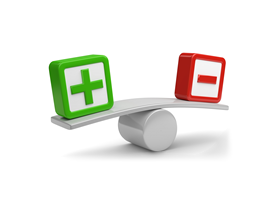 DESAVERBAÇÃO E SEUS EFEITOS
A aposentadoria por idade é um benefício previdenciário cuja finalidade é proteger o trabalhador que ao longo de sua vida não conseguiu atingir um número mais elevado de contribuições.

A Lei nº 10.666/2003 dispensou a manutenção da qualidade de segurado, autorizando a concessão de aposentadoria por idade no RGPS ao segurado que a qualquer tempo cumpriu as 180 contribuições mensais (15 anos).

Aposentadoria por idade em RPPS exige apenas 10 anos de serviço público e 5 anos no cargo efetivo (art. 40, § 1º, III, “b” da Constituição).
POSIÇÃO JURISPRUDENCIAL SOBRE A DESAVERBAÇÃO
Decisões judiciais pesquisadas apontam o seguinte entendimento quanto à possibilidade da Administração negar o pedido de desaverbação:

Majoritária:  o pedido deve ser negado se houve a concessão de vantagens financeiras estatutárias decorrentes da averbação do tempo.

Secundárias: admitem a desaverbação, desde que condicionada ao prévio ressarcimento das vantagens recebidas e a sua interrupção para o futuro.

Única: admitiu a desaverbação sem ressarcimento, mas ainda assim condicionada à interrupção dos pagamentos futuros.
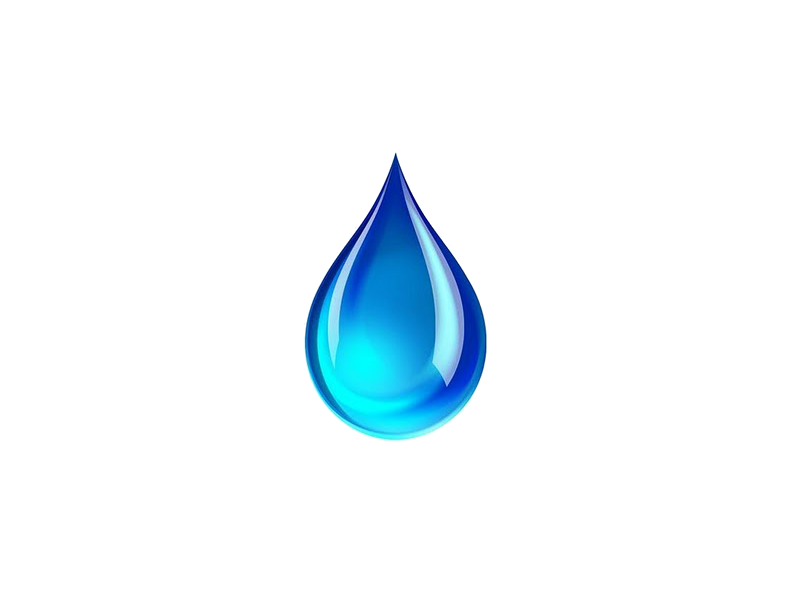 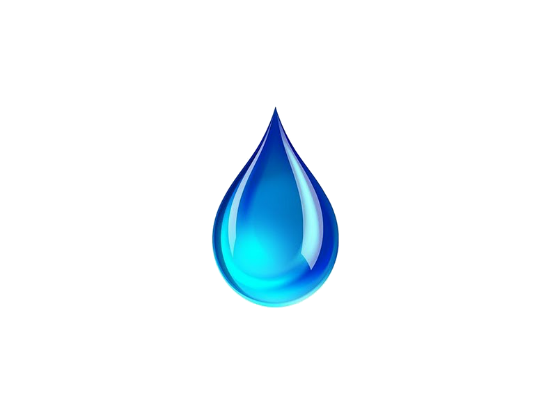 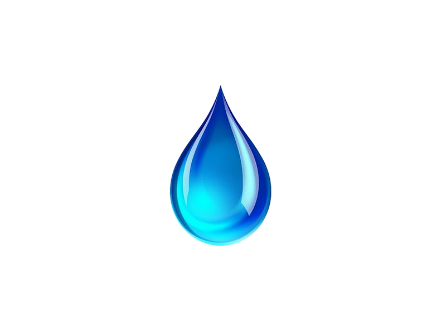 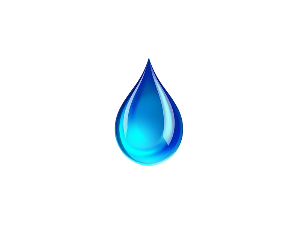 POSIÇÃO JURISPRUDENCIAL SOBRE A DESAVERBAÇÃO
Tribunal de Justiça do Distrito Federal
Agravo de instrumento. Direito administrativo. Tempo de serviço. Direito gerado. Desaverbação. Impossibilidade.1. A averbação do tempo de serviço público prestado pelo servidor constitui uma faculdade e pode ser desaverbado a pedido do interessado. No entanto, se o ato de averbação gerar direito individual, não poderá ser revogado, sob pena de violação à ordem pública vigente. Precedentes. 2. Recurso provido.
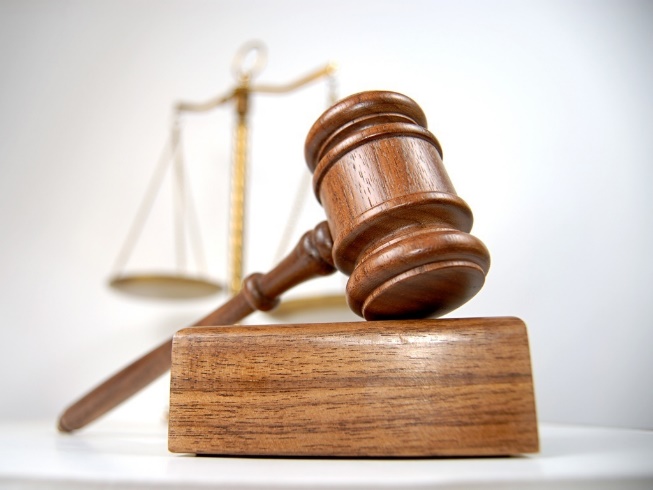 POSIÇÃO JURISPRUDENCIAL SOBRE A DESAVERBAÇÃO
Tribunal de Justiça do Estado de Minas Gerais
Administrativo e previdenciário - Mandado de Segurança - Servidora pública estadual ocupante de dois cargos de professora - Tempo de serviço municipal averbado em um dos cargos - Pretensão de desaverbação e incorporação ao outro cargo - Repercussão da originária averbação no valor da remuneração desde a implementação do subsídio - Impossibilidade - direito líquido e certo ausente - Segurança denegada.
1. Faz jus o servidor estadual, para fins previdenciários, à averbação de tempo de serviço laborado em favor de outros Entes da Federação.
2. Todavia, implementada a averbação em um dos cargos ostentados e repercutida a referida opção na quantificação do decorrente subsídio, afigura-se vedada a transposição pretendida, sob pena de desalinhamento do decorrente direito salarial já consolidado.
3. Ausência de direito líquido e certo. Segurança denegada.
POSIÇÃO JURISPRUDENCIAL SOBRE A DESAVERBAÇÃO
Tribunal de Justiça do Estado do Espírito Santo
Mandado de segurança. Direito administrativo. Pedido de desaverbação de tempo de serviço. Ocorrência de efeitos jurídicos e financeiros. Impossibilidade. Denegação da segurança.
A desaverbação de tempo de serviço é o ato pelo qual se subtrai certo tempo de serviço cumulado em um período, solicitado pelo interessado, para fins de averbação em outro órgão, desde que não tenham surtido efeitos jurídicos e financeiros. No caso em análise, tal pedido de desaverbação de tempo de serviço não poderá ocorrer, já que produziu efetivamente efeitos jurídicos e financeiros para o requerente. Ordem denegada
POSIÇÃO JURISPRUDENCIAL SOBRE A DESAVERBAÇÃO
Tribunal de Justiça do Estado de São Paulo
Recurso de apelação. Contagem de tempo de serviço. Magistério. Inatividade - Pretensão à desaverbação de tempo de serviço para utilização na aposentadoria pelo INSS - Inadmissibilidade. 1. O prazo pretendido já foi utilizado para a percepção de outros benefícios, no cargo anterior, como adicional, quinquênios, adicional de tempo de serviço, além de outras vantagens pecuniárias resultantes de evolução funcional. 2. Impossibilidade de exclusão de lapso temporal, o que poderia afetar toda a situação funcional da interessada, com efeitos retroativos. 3. Legalidade do ato administrativo. 4. Sentença que julgou improcedente a ação, mantida. 5. Recurso de apelação, desprovido.

Servidor Público Estadual. PEB II. Pretensão a expedição de certidão de tempo de contribuição, do período de 21.03.1983 a 15.05.1995, para averbação de tempo junto à Prefeitura Municipal de São Paulo. “Desaverbação”. Inviabilidade. O tempo de serviço decorre do exercício e está ligado ao cargo respectivo; produziu e continua produzindo efeitos no cargo atual, o que impede a pretendida 'desaverbação'. Sentença de procedência modificada. Ordem denegada. Recurso e reexame necessário providos.
POSIÇÃO JURISPRUDENCIAL SOBRE A DESAVERBAÇÃO
TRF da 5ª Região - RE 0521310/PB28
ADMINISTRATIVO. MANDADO DE SEGURANÇA. DESAVERBAÇÃO TEMPO DE SERVIÇO. RENÚNCIA ABONO DE PERMANÊNCIA. POSSIBILIDADE. RESSARCIMENTO DOS VALORES RECEBIDOS.
1. A Impetrante ingressou em juízo pleiteando que a UFCG desaverbe as certidões de tempo de serviço fornecidas pelo INSS e pelo Ministério do Exército, bem como proceda a elaboração de planilha de cálculo na qual conste os valores a serem ressarcidos a título de abono de permanência recebido durante o período de 07/06/2006 a setembro/2010.
2. O abono de permanência é um direito patrimonial disponível, circunstância que possibilita a sua renúncia. Assim, nada impede a desaverbação do tempo de serviço averbado para fins de viabilizar o seu deferimento, após a impetrante ter manifestado o seu desejo de renúncia ao abono de permanência, com a consequente devolução dos valores recebidos a este título.
3. Não há prejuízo ao erário, em face do ressarcimento dos valores recebidos, ou violação da normas legais, pois o tempo de serviço não será utilizado em duplicidade, mas apenas para fins de aposentadoria junto ao RGPS.
4. Remessa ex officio não provida.
POSIÇÃO JURISPRUDENCIAL SOBRE A DESAVERBAÇÃO
TJSP – Apelação nº 0008789-09.2012.8.26.005329
(...)
A averbação do tempo trabalhado na iniciativa privada na Certidão de Tempo de Serviço prestado ao Estado constitui ato de mero registro e a exclusão do referido tempo não implica em anulação ou revogação do ato administrativo.
Ademais, não haveria qualquer prejuízo ao Estado a referida desaverbação, já que a autora não se nega a devolver o abono de permanência, se com a desaverbação daquele tempo prestado na iniciativa privada não tiver mais direito a ele.
[...]
Desta forma a sentença merece reforma para determinar que a Fazenda expeça nova certidão de liquidação de tempo de serviço, desaverbando o tempo prestado na iniciativa privada.
Frise-se que qualquer vantagem que tenha sido recebida em função do tempo anteriormente averbado, deve ser devolvido aos cofres públicos, devidamente corrigido, desde a data do pagamento, observando-se os termos da Lei nº 11.960/09.
Invertido o ônus da sucumbência. Ocorrendo isto, DOU PARCIAL PROVIMENTO AO RECURSO, nos termos supramencionados.
POSIÇÃO JURISPRUDENCIAL SOBRE A DESAVERBAÇÃO
TJMG – Apelação Cível/Reexame Necessário nº 1.0024.11.088984-7/00230
EMENTA: [..] Funcionária pública estadual. Tempo de serviço público. Emissão de Certidão de Tempo de Contribuição (CTC), para averbação no INSS. Negativa. Exigência administrativa de renúncia de direitos de servidor. Descabimento. Violação ao art. 5º, XXXIV, da Constituição da República. Direito líquido e certo lesado. Desaverbação do tempo de contribuição no Estado de Minas Gerais. Perda de consectários, como biênios e quinquênios. Efeitos naturais. Segurança parcialmente concedida. Sentença confirmada, prejudicada a segunda apelação e negado provimento à primeira.
[...]
2. Requerida a certidão de tempo de contribuição no Estado, para fins de averbação no INSS, impõe-se, como efeito natural do pedido, a desaverbação do tempo de contribuição original, com a consequente perda de consectários. (...)
O tempo de serviço/contribuição usado para a concessão de adicionais certamente se vincula àquele computado para se beneficiar da aposentadoria no INSS. A supressão dos adicionais é mera consequência jurídica da exclusão do tempo de serviço. E no caso vertente a impetrante pretende manter os adicionais (quinquênio, biênio, etc.), decorrentes de tempo de serviço desaverbado do serviço público estadual e ainda aproveitá-lo para obter aposentadoria no INSS. A se proceder desta forma a impetrante obteria duplo benefício em razão de um só tempo de serviço. Seria o "bis in idem", o que não se pode admitir.
POSIÇÃO JURISPRUDENCIAL SOBRE A DESAVERBAÇÃO
TJRS - Apelação nº 7003572256031
Apelação cível. Servidor público. Desaverbação de tempo de serviço para utilização em regime previdenciário diverso. Possibilidade. Vantagens decorrentes tempo de serviço que foram pagas pela administração estadual, em razão da averbação do tempo de serviço, são legítimas e devidas, cessando com a desaverbação. Efeitos ex nunc. Negaram provimento ao recurso de apelação. Unânime.

Decisão isolada, que seguiu o entendimento aplicado pelo STJ sobre a possibilidade de desaposentação no RGPS, sem a necessidade de devolução dos valores recebidos.

O tema da desaposentação será julgado pelo STF, com repercussão geral, no RE nº 661.256/DF.
POSIÇÃO DO INSS SOBRE A DESAVERBAÇÃO
Instrução Normativa INSS/PRES nº 45/2010 (REVOGADA)
Art. 380. A CTC que não tiver sido utilizada para fins de averbação no RPPS ou, uma vez averbada, o tempo certificado, comprovadamente não tiver sido utilizado para obtenção de aposentadoria ou vantagem no RPPS, será revista, a qualquer tempo, a pedido do interessado, inclusive para incluir novos períodos ou para fracionamento, mediante a apresentação dos seguintes documentos:
 I - solicitação do cancelamento da certidão emitida;
II - certidão original; e
III - declaração emitida pelo órgão de lotação do interessado, contendo informações sobre a utilização ou não dos períodos certificados pelo INSS, e para quais fins foram utilizados.
§ 1º Não serão consideradas como vantagens no RPPS as verbas de anuênio, quinquênio, abono de permanência em serviço ou outras espécies de remuneração, pagas pelo ente público, considerando que são parcelas de natureza remuneratória e que não interferem no cômputo do tempo de contribuição e nem alteram o período certificado.
POSIÇÃO DO INSS SOBRE A DESAVERBAÇÃO
Instrução Normativa INSS/PRES nº 77/2015 (VIGENTE)

Art. 452. A CTC que não tiver sido utilizada para fins de averbação no RPPS ou, uma vez averbada, o tempo certificado, comprovadamente não tiver sido utilizado para obtenção de aposentadoria ou vantagem no RPPS, será revista, a qualquer tempo, a pedido do interessado, inclusive para incluir novos períodos ou para fracionamento, mediante a apresentação dos seguintes documentos:
I - solicitação do cancelamento da certidão emitida;
II - certidão original; e
III - declaração emitida pelo órgão de lotação do interessado, contendo informações sobre a utilização ou não dos períodos certificados pelo INSS, e para quais fins foram utilizados.
§ 1º Serão consideradas como vantagens no RPPS as verbas de anuênio, quinquênio, abono de permanência em serviço ou outras espécies de remuneração, pagas pelo ente público.
POSIÇÃO DO INSS SOBRE A DESAVERBAÇÃO
Instrução Normativa INSS/PRES nº 77/2015 (VIGENTE)


Art. 441. Será permitida a emissão de CTC, pelo INSS, para os períodos em que os servidores ´públicos da União, dos Estados, do Distrito Federal e dos Município estiverem vinculados ao RGPS, somente se, por ocasião de transformação para RPPS, esse tempo não tiver sido averbado automaticamente pelo respectivo órgão. 
§ 1º Tratando-se de RPPS instituído por ente federativo estadual ou municipal, será necessário oficiar o órgão gestor do regime de previdência para que informe a lei instituidora do regime, a vigência, bem como, se há previsão expressa de averbação automática do período de vínculo sujeito ao RGPS, a exemplo da previsão contida no art. 243 da Lei nº 8.112, de 11 de dezembro de 1990.
§ 2º Ainda que o órgão gestor do RPPS informe a averbação automática do período de vínculo sujeito ao RGPS, o segurado poderá optar em qual regime deseja utilizar o período anterior à instituição do RPPS, observado o disposto do § 1º do art. 452. 
§ 3º A opção pela utilização no RGPS do período averbado automaticamente, na forma do § 2º, impõe a notificação formal ao órgão gestor do RPPS, informando sobre a vedação de nova utilização do mesmo período.
VÍNCULO AO RGPS DE MULTIPLAS ATIVIDADES
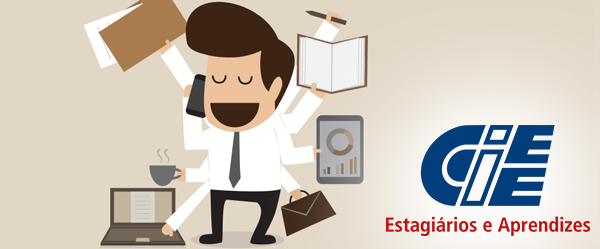 TEMPO DE VÍNCULO AO RGPS EM MÚLTIPLAS ATIVIDADES: EFEITOS NO RPPS
O exercício de múltiplas atividades públicas ou privadas no RGPS resulta em um único vínculo previdenciário, que compõe um único salário-de-contribuição e gera uma única CTC e uma única aposentadoria.

Se o servidor ocupava dois empregos públicos (vínculo ao RGPS) que foram transformados em dois cargos públicos (vínculo ao RPPS), o tempo anterior pode ser averbado em apenas um dos cargos.

De igual forma ocorre se o servidor acumulava licitamente dois cargos públicos estatutários com vínculo ao RGPS, que depois passaram ao RPPS.
TEMPO DE VÍNCULO AO RGPS EM MÚLTIPLAS ATIVIDADES: EFEITOS NO RPPS
É possível emitir CTC com a divisão do tempo de contribuição para destinação a dois entes ou a dois cargos diferentes:








Porém, é VEDADO o fracionamento dos vínculos e salários-de-contribuição correspondentes ao mesmo tempo.
T1                          T2
IMPOSSIBILIDADE DE CERTIFICAÇÃO DE TEMPO DE RGPS POR RPPS
Art. 130.  O tempo de contribuição para regime próprio de previdência social ou para Regime Geral de Previdência Social deve ser provado com certidão fornecida:

I - pela unidade gestora do regime próprio de previdência social ou pelo setor competente da administração federal, estadual, do Distrito Federal e municipal, suas autarquias e fundações, desde que devidamente homologada pela unidade gestora do regime próprio, relativamente ao tempo de contribuição para o respectivo regime próprio de previdência social; ou

II - pelo setor competente do Instituto Nacional do Seguro Social, relativamente ao tempo de contribuição para o Regime Geral de Previdência Social.
IMPOSSIBILIDADE DE CERTIFICAÇÃO DE TEMPO DE RGPS POR RPPS
O ente jamais poderá certificar tempo de contribuição ao RGPS, ainda que relativo a serviço a ele prestado em emprego ou cargo público.

A averbação automática perde o efeito quando há vacância por exoneração, demissão ou posse em outro cargo inacumulável.

Ao emitir indevidamente a CTC, o ente torna-se devedor da compensação financeira.
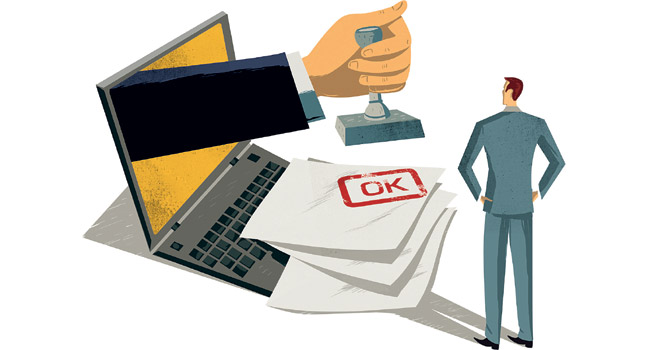 Estudo de Casos
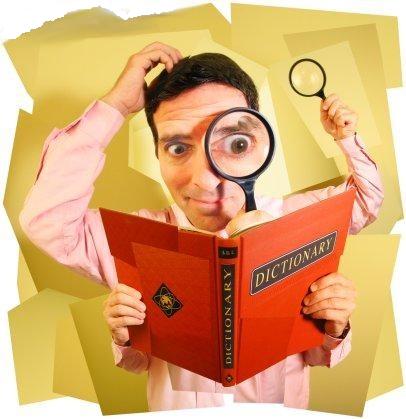 Sr. Bene exerceu o cargo efetivo de Auxiliar de Serviços Operacionais no Município de Ruazinha, sob o regime da CLT, de 13/04/1981 até 20/08/1991, quando passou a ser estatutário e a ser vinculado ao RPPS Municipal.  No período de 01/06/2001 a 31/05/2003 esteve afastado do cargo em licença sem vencimentos, sem efetuar as correspondentes contribuições para o RPPS.  Em 05/11/2016 aderiu ao PDV apresentado pelo Município e passou a exercer atividade autônoma.  Hoje, ele está requerendo emissão de CTC ao Município de Ruazinha, relativamente ao período de 13/04/1981 a 04/11/2016 para fins de aposentadoria no RGPS.  Registra-se que a Lei Municipal nº 02/2002 facultou ao servidor em licença sem vencimentos continuar contribuindo para o RPPS durante o período da licença.  Porém, a Lei Municipal nº 30/2015, que a revogou, previu que o servidor nessa situação devia recolher ao RPPS as suas contribuições e a contribuição da parte do ente federativo.
Sr. Zequinha foi Motorista no Município de Cravo no período de 10/10/1996 a 18/07/2013, como celetista até 14/03/1997 e como estatutário, vinculado ao RPPS Municipal, a partir de 15/03/1997, tendo o período de celetista sido automaticamente averbado no Município por ocasião da migração para o RPPS.  Atualmente, exerce dois cargos efetivos de professor: um no Município de Rosa, como Professor II (matrícula nº 931 – desde 01/02/2017), e outro no Estado, como Professor IV (matrícula nº  582 – desde 20/01/2012).  Desejando averbar o tempo do Município de Cravo nos dois cargos de professor que exerce atualmente, Sr. Zequinha requer ao Município de Cravo a emissão de CTC, manifestando interesse em contar o período de 10/10/1996 a 31/12/2000 no cargo de Professor II e o período de 01/01/2001 a 18/07/2013 no cargo de Professor IV.
O Sr. João ingressou no Município de Lorota em 05/07/1998, no cargo de Assistente Administrativo, sob a égide da CLT.  Em 11/09/1997 foi publicada a Lei Municipal nº 10, que instituiu o regime jurídico único dos servidores do Município e previu que a eles se aplicaria a Lei Municipal nº 05, de 10/10/1989, que assegurava os benefícios de aposentadoria e pensão por morte aos funcionários regidos pelo antigo Estatuto.  Mas, somente em 28/10/2000, com a publicação da Lei Municipal nº 45, foi estruturado o RPPS Municipal, assegurando os benefícios de aposentadoria, pensão por morte, auxílio-doença, salário-maternidade, auxílio-reclusão e salário-família, instituindo alíquotas de contribuição dos segurados e do ente federativo, bem como criando o Instituto de Previdência dos Servidores do Município de Lorota (IPSL), como autarquia gestora do RPPS Municipal.,   
O Município de Lorota averbou automaticamente os períodos de tempo em que os servidores migrados para o regime estatutário trabalharam no Município sob o regime da CLT.  Naquela ocasião, o Sr. João já tinha averbado no Município o período de 19/07/1996 a 22/12/1997, mediante apresentação de CTC emitida pelo INSS em 15/07/1998.
Tendo sido aprovado em concurso público federal, em 01/02/2012 o Sr. João ingressou  no cargo efetivo de Analista, pelo qual passou a ser vinculado ao RPPS da União.  Em 16/03/20012 foi publicado o ato municipal de exoneração do Sr. João do cargo de Assistente Administrativo, a contar de 01/02/2012, em razão de posse em outro cargo não acumulável.
Em agosto de 2017, o Sr. João requereu ao IPSL a emissão de CTC de todo o período em que exerceu o cargo de Assistente Administrativo, inclusive dos períodos de tempo que foram averbados no Município, para fins de averbação no órgão federal onde exerce o cargo de Analista.
D. Néia exerce o cargo efetivo de Secretária no Município de Pompom desde 01/04/1981.  No período de 01/04/1981 a 30/09/1993 exerceu o cargo vinculada ao RGPS, e a partir de 01/10/1993 migrou para o RPPS municipal.  Mediante apresentação de CTC emitida pelo INSS, foram averbados no Município os períodos de 01/02/1979 a 31/01/1981 e de 01/04/1981 a 30/09/1993.  Em  15/05/2012, D. Néia cumpriu todos os requisitos de uma das regras de aposentadoria voluntária, mas optou por permanecer em atividade, passando a receber Abono de Permanência.  Hoje, D. Néia requer ao Município de Pompom a emissão de CTC parcial, em relação ao período a partir de 16/05/2012, para fins de aposentadoria por idade no RGPS, pois esse período de tempo estaria sobrando, considerando que já conta com um total de 38 anos e 4 meses de tempo de contribuição e para a concessão da sua aposentadoria voluntária no RPPS necessitará de apenas 33 anos de tempo de contribuição.
No período de 01/01/1984 a 31/12/1989 a Sra. Quica esteve vinculada ao RGPS pelo exercício de duas atividades na iniciativa privada: a atividade “A”, no período de 01/01/1984 a 31/12/1989, e a atividade “B”, no período de 01/01/1985 a 31/12/1986. Em 01/01/1987 a Sra. Quica ingressou no serviço público municipal, exercendo emprego público celetista de vínculo com o RGPS, que a partir de 01/01/1992 foi transformado em cargo público efetivo estatutário de vínculo com o RPPS municipal. No período de 01/01/1993 a 31/12/1995 esteve novamente vinculada ao RGPS pelo exercício da atividade privada “C”, que exerceu em horário compatível com o horário de exercício do cargo público municipal.
Em 01/01/1996 a Sra. Quica ingressou no serviço público estadual, exercendo outro cargo público efetivo estatutário de vínculo com o RPPS estadual, sendo lícito o acúmulo desse cargo estadual com o cargo público municipal. Essa servidora pretende se aposentar pelo RPPS municipal, no cargo público municipal, e, posteriormente, também pelo RPPS estadual, no cargo público estadual.  Desse modo, requereu ao INSS a emissão de CTC com fracionamento do tempo de vínculo com o RGPS, para utilizar uma parte (os períodos de 01/01/1986 a 31/12/1991 e de 01/01/1993 a 31/12/1995 = 9 anos) no Município “X” e outra parte (o período de 01/01/1984 a 31/12/1985 = 2 anos) no Estado “Y”. Como será a averbação desse tempo no RPPS Municipal e no RPPS Estadual?
D. Lindinha foi professora em escola particular no período de 15/02/1991 a 20/12/1994, vinculada ao RGPS.  Depois, passou a ocupar cargos efetivos de professora no Município de Capinzinho: como professora “A” (matrícula 123) no período de 20/01/1993 a 31/12/1996, sob regime celetista, e a partir de 01/01/1997 sob regime estatutário com vínculo ao RPPS Municipal, e como professora “B” (matrícula 456) no período de 01/02/1995 a 31/12/1996, sob regime celetista, e a partir de 01/01/1997 sob regime estatutário também com vínculo ao mesmo RPPS.  Pretendendo obter duas aposentadorias, uma em cada cargo municipal, a Profª Lindinha apresentou CTC emitida pelo INSS relativamente ao período de 15/02/1991 a 31/12/1996, para fins de averbação nos dois cargos.  Ocorre que a Profª Lindinha não pediu ao INSS o fracionamento do tempo, e a CTC destinou todo o tempo de vínculo com o RGPS para o Município de Capinzinho.  Como deverá ser feita a averbação do tempo de RGPS?
Secretaria de Previdência | Ministério da Fazenda
Subsecretaria dos Regimes Próprios de Previdência Social
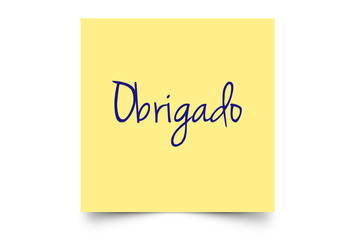 LEONARDO DA SILVA MOTTA
Coordenador-Geral de Normatização e Acompanhamento Legal

(61)2021-5555
atendimento.rpps@previdencia.gov.br